Project Update and Summary of 
Project Priority List (PPL) Activity 

February 8, 2018
Project Update Agenda
Project Portfolio Update			p. 3-8
Recent / Upcoming Project Implementations
Planned Project Starts
Now merged with Portfolio Report
2018 Release Targets
March Portfolio Report Preview
Priority/Rank Options for Revision Requests with Impacts

Appendix
Project Portfolio Gantt Chart			p. 9-15
Location of Project Priority List (PPL):   http://www.ercot.com/services/projects/index
Recent / Upcoming Project Implementations
2018 February Off-Cycle – 2/1/2018	Complete
NPRR846 – Allow Previously Committed ERS Resources to Participate in MRA Agreements and Other ERS Items

2018 February Release – 2/6/2018-2/8/2018 	In Flight
NPRR659 – Discontinue RMR Cost Data Deviation Requests/Responses Rpt
NPRR683 – Revision to Available Credit Limit Calculation
NPRR743 – Revision to MCE to Have a Floor For Load Exposure
NPRR760 – Calculation of Exposure Variables For Days With No Activity
NPRR800 – Revisions to Credit Exposure Calculations to Use Electricity Futures Market Prices
NPRR810 – Applicability of RMR Incentive Factor on Reservation and Transportation Costs Associated with Firm Fuel Supplies
CMM Release 1a
Note:  Projected Go-Live dates are subject to change.Please watch for market notices as the effective dates approach.
3
Approved Revision Requests “Not Started” – Planned to Start in Future Months
Moved from January 2018 start
Create MIS link for posting of annual SSR topology-check report
4
2018 Release Targets – Board Approved NPRRs / SCRs / xGRRs
NS

NS
E

E

E

E

E

I
E

E

E

E

E

E
P 

E

I

NS
NS

E

P
CMM Release 1b
CMM Release 1a
8/11 – 8/12
(Retail)
10/27 – 10/28
(Retail)
12/15 – 12/16
(Retail)
6/2 – 6/3
(Retail)
4/7 – 4/8
(Retail)
1/1  &  2/1
1/1
2/1
TBD Items (and point at which they became “TBD”)
APPENDIX
Red Text: New additions and target release changes
Strike-Through Text: Previous target release changes
(a), (b), etc. indicates multiple phases
Go-live dates can differ from Protocol effective dates – Please refer to market notices for more details
Project Status Codes 
  NS = Not Started
  I     = Initiation
  P    = Planning
  E    = Execution
  H    = On Hold
Release targets are subject to change
NPRR562(b) – Reporting/posting system changes
NPRR809(b) – Reporting/posting system changes
NPRR831(b) – CRR system changes
5
March Portfolio Report Preview
2017 Impact Analysis (IA) Review
Compare completed project cost/duration with original IA estimates

Follow-up on Impact Analysis Process Discussion
Potential IA format changes
Additional IA statistics
6
Priority / Rank Options for Revision Requests with Impacts
If both are approved, the plan is to bundle these into a single project
PPL Rank Information

Next available Rank in Business Strategy = 2150
Next available Rank in Regulatory             = 190
7
Appendix
1/31/2018 Project Gantt
In-flight items sorted by Project End Date
“On Hold” projects listed separately
None at this time
“Not Started” items sorted by Project Start Date
Project Portfolio Status – as of 1/31/2018
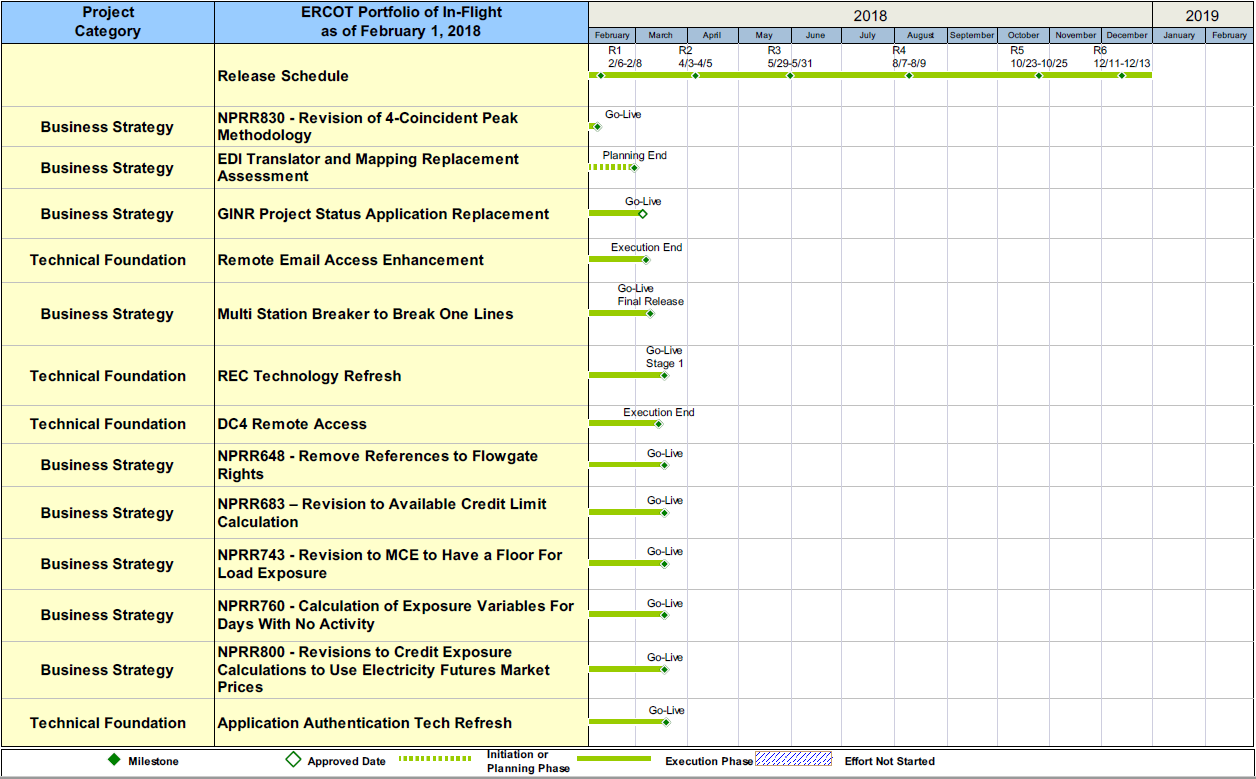 9
Project Portfolio Status – as of 1/31/2018
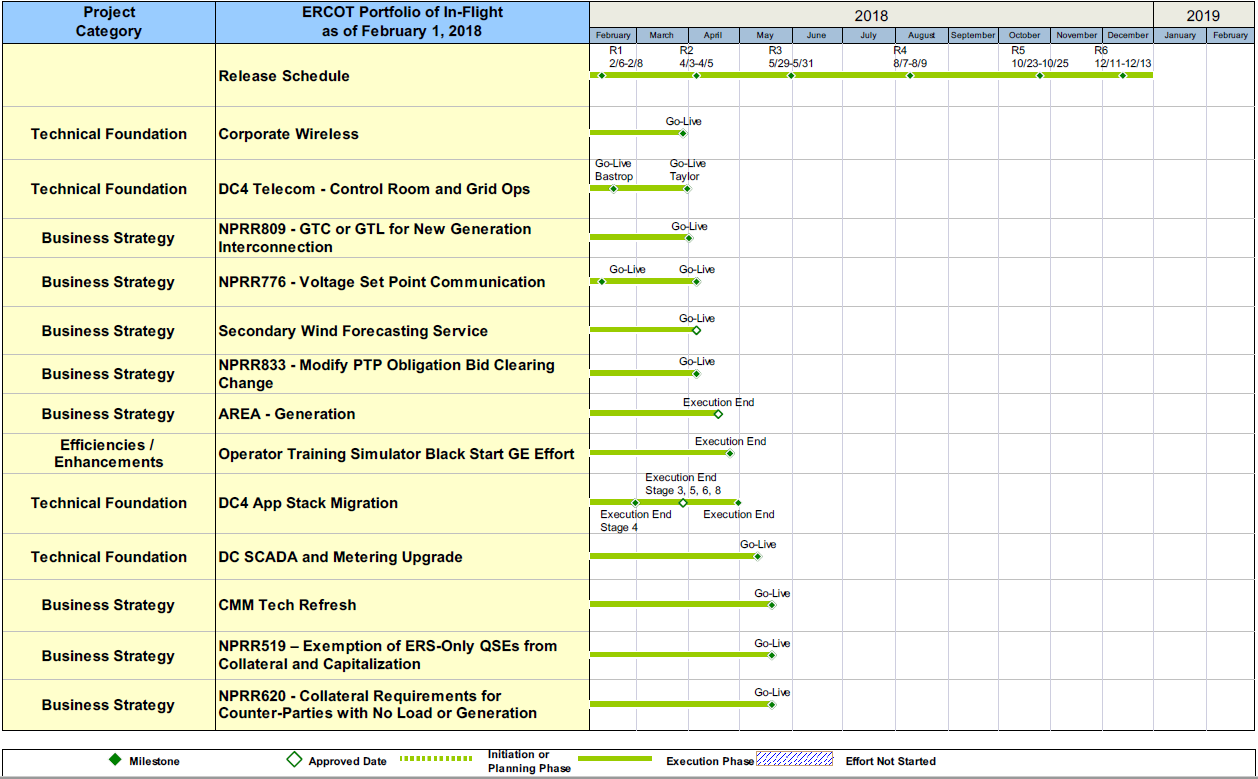 10
Project Portfolio Status – as of 1/31/2018
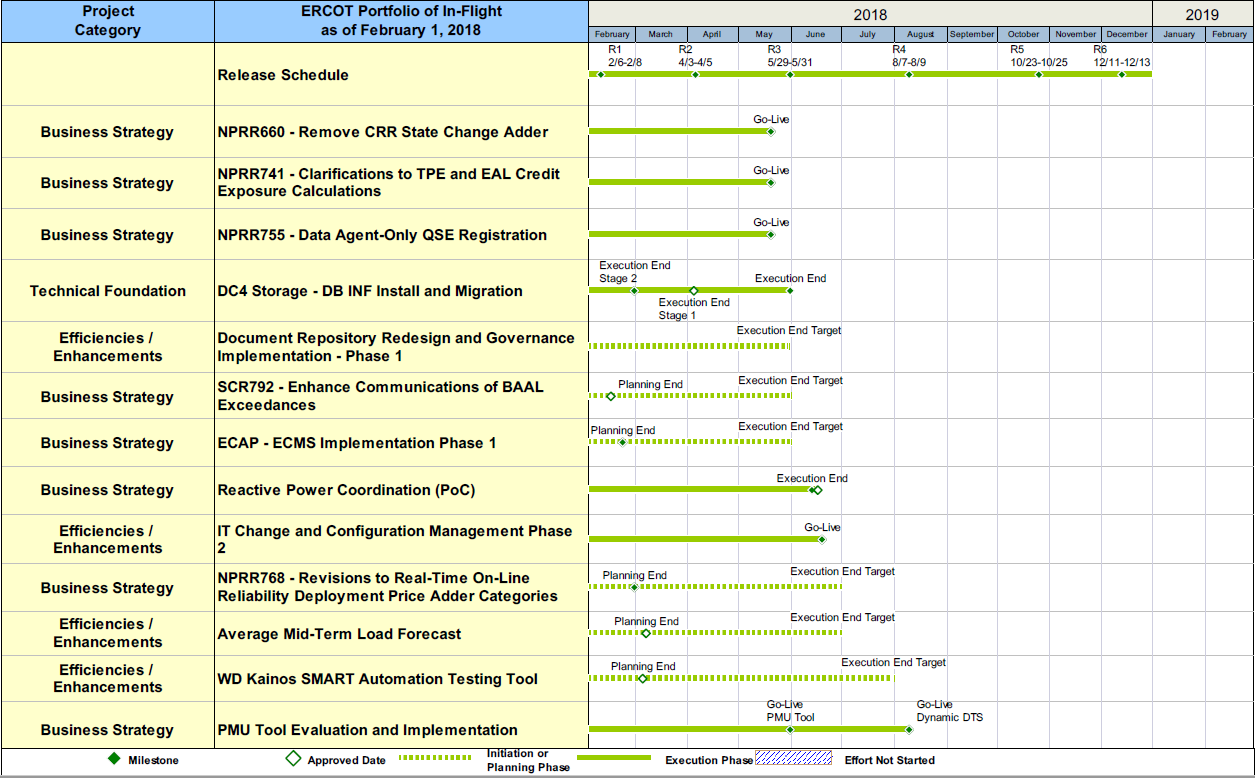 11
Project Portfolio Status – as of 1/31/2018
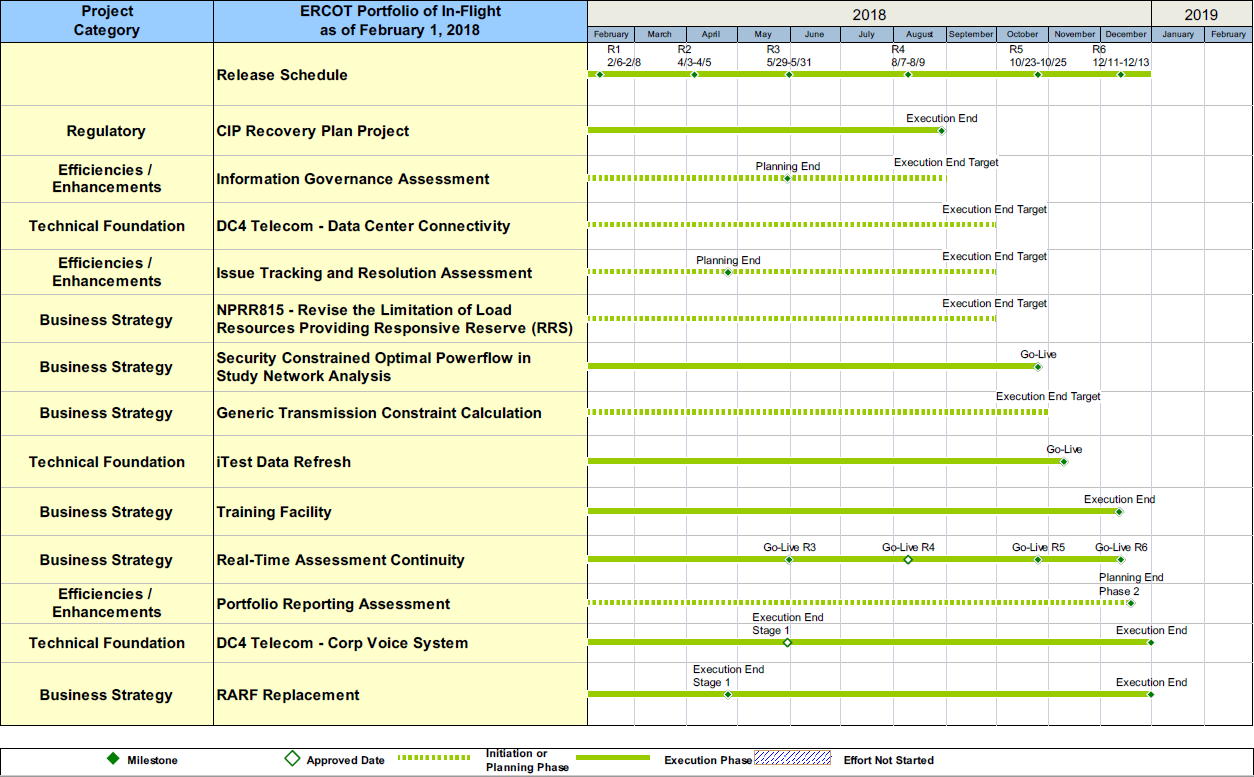 12
Project Portfolio Status – as of 1/31/2018
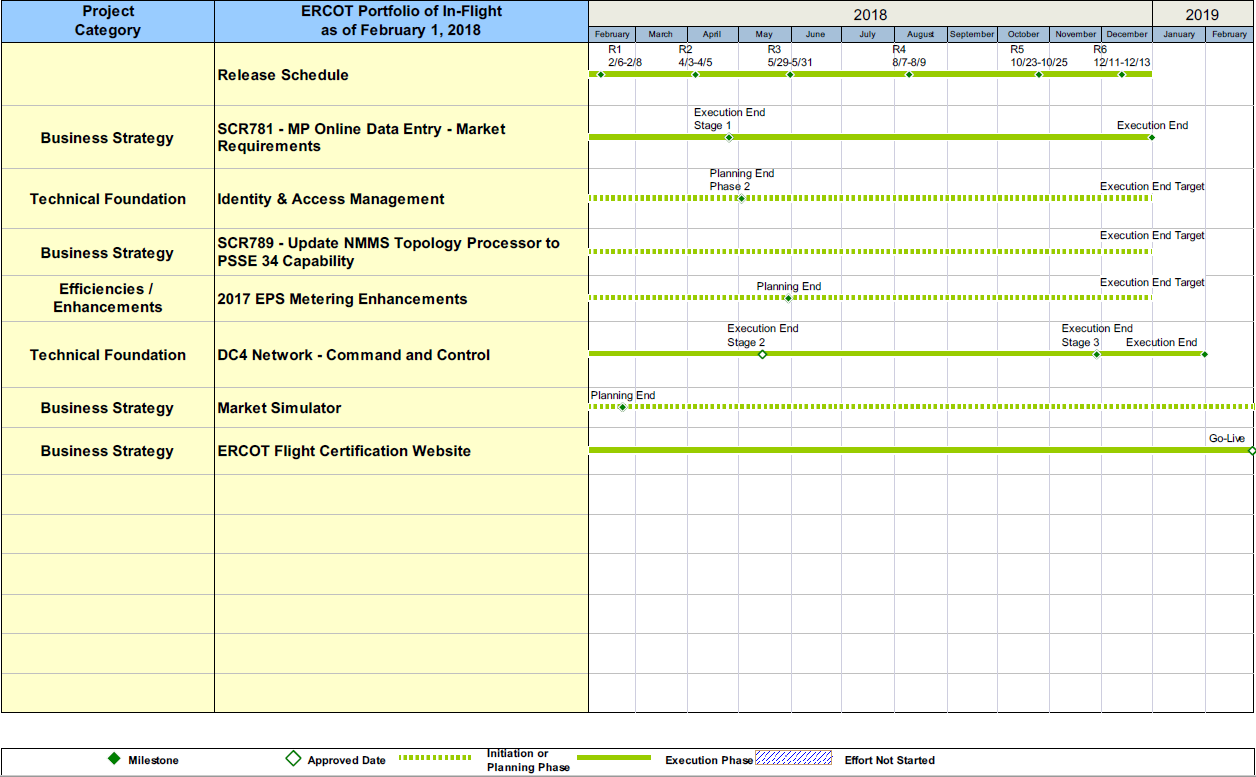 13
Project Portfolio Status – as of 1/31/2018
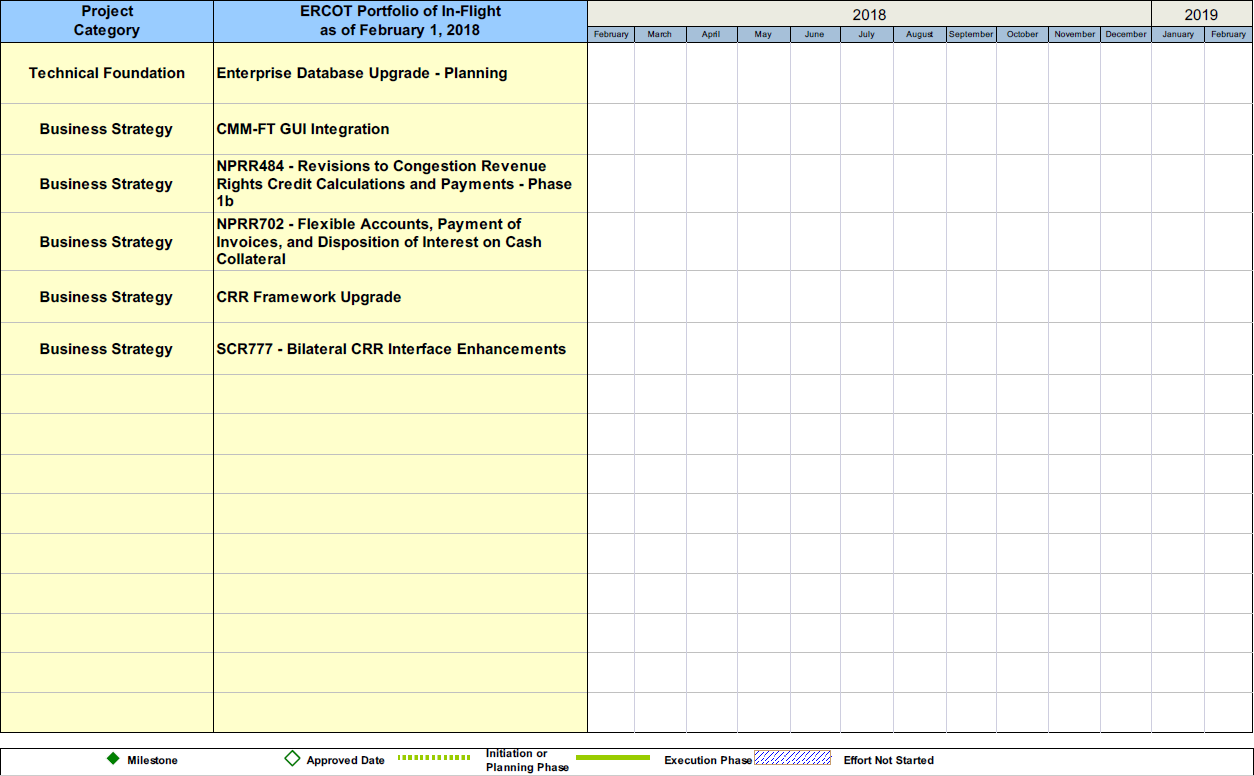 14
Project Portfolio Status – as of 1/31/2018
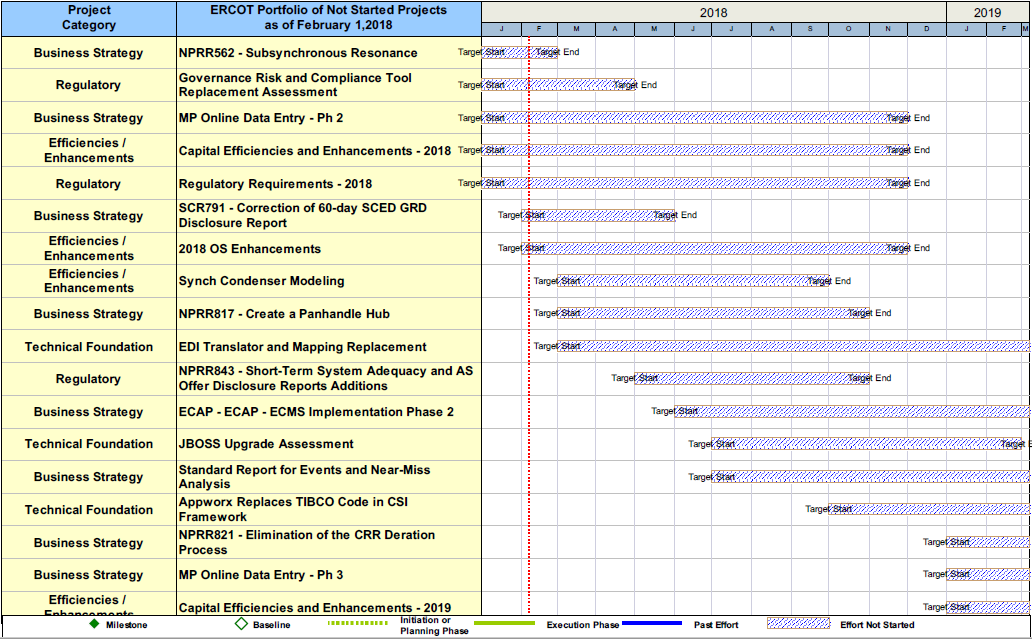 15